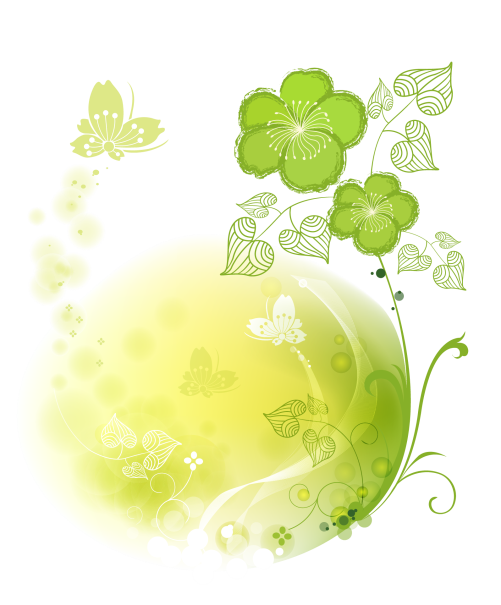 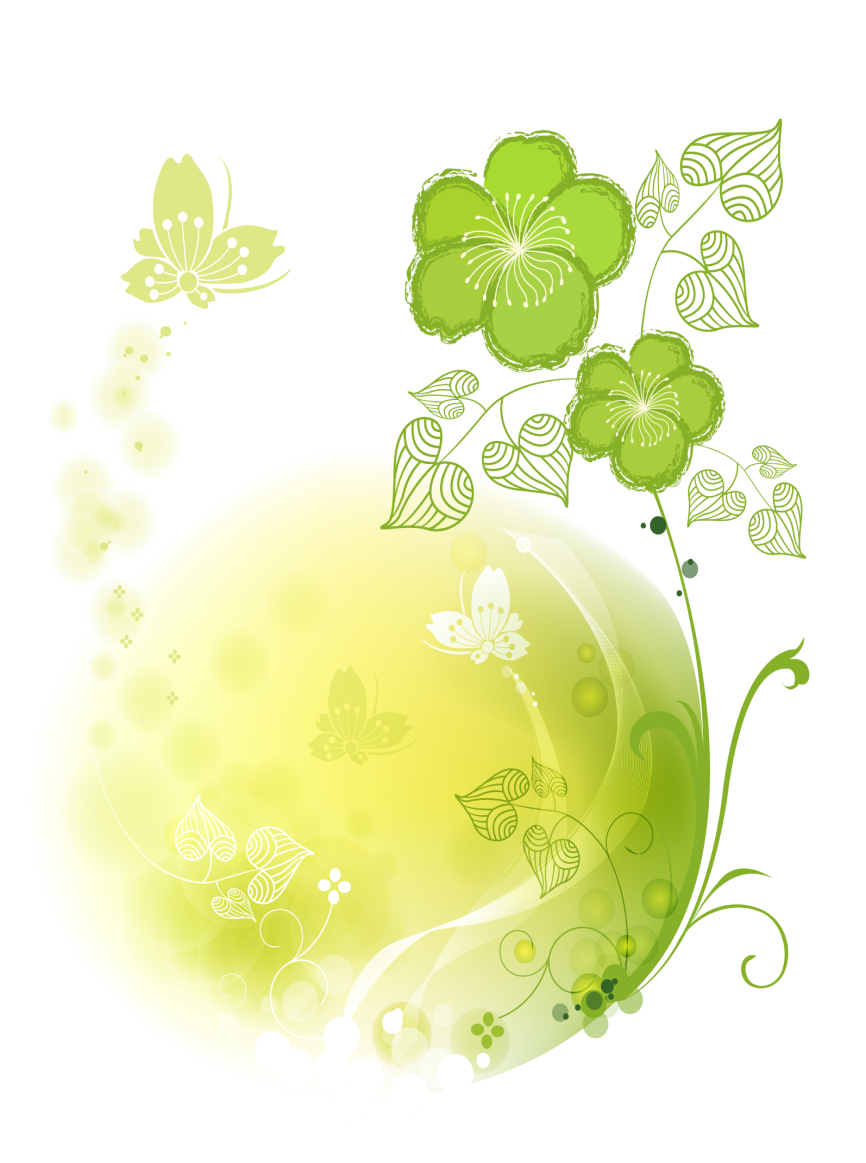 商业计划书的制作


申雪芝
一
商业计划书传递的四个问题
1
2
3
4
自证
目的
对象
内容
5W2H
why、what、how、who、which、when、how much
参赛、规划、
    招聘、融资、
合伙人、员工
投资人、评委
合同、证书
专利、实物图、视频
总 体
概 要
为什么需要你这样的项目存在？（刚需）

为什么有了别人还可以有你的存在？（市场容量）
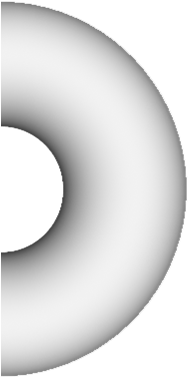 1
你用什么产品解决谁的问题？（客户、产品）

你怎么赚钱？（商业模式、付费客户）
2
你的对手是谁？（竞争分析）

你靠什么胜出？（竞争壁垒）
参赛项目亮点挖掘
3
为什么是你不是别人？（团队、支撑）

现状及未来规划？（现在赚了多少钱、未来能赚多少钱）
4
简而言之：行业痛点挖掘，市场需求分析，产品创新优势，团队执行实力，
                 未来发展趋势。
商业计划书的内容大纲
说清楚你的5W2H
why：市场分析
what：主营产品或服务
how：商业/运营模式、
            创新优势
how much：成本利润分析
who：团队/顾问
which：做到了哪一步/业绩
when：发展规划/前景预测
              融资计划
1
项目概述
2
市场分析
主营产品或服务
3
商业模式
4
5
创新点和竞争优势
公司或团队介绍
6
7
财务状况/业绩预测
融资计划
8
规范化商业计划书的一般制式
1．封面 
2．摘要
3．目录
4．行业、客户和竞争者分析
5．公司和产品介绍
6．营销计划书
7．营运计划书
8．发展计划书
9．团队
10.重大风险
11.投资邀约
12.财务计划书 
13.附件—自证材料
规范的商业计划书
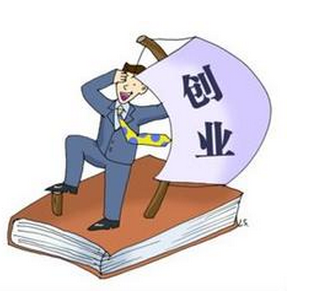 DRAGON BOAT FESTIVAL
出口快速发展期
居民消费蓄势期
关于市场痛点分析
市场需求分析，市场规模及增长趋势，在目前的市场背景下，发现了一个什么样的痛点……

建议：
        多用数据、案例说明，准确定位细分市场和客户群体，不要聊故事，要展现对领域的深入理解，最痛的痛点要和产品功能相对应。
例如：
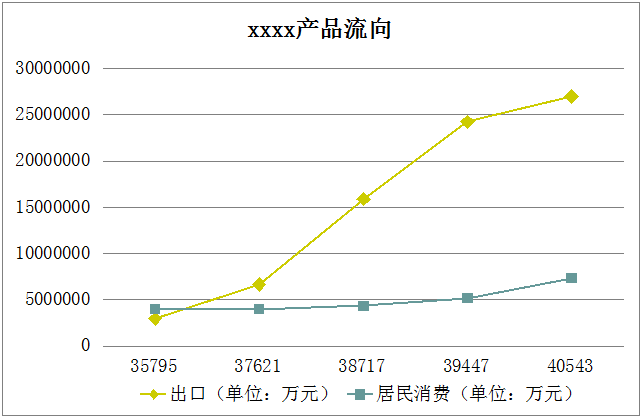 关于主营产品或服务
产品/服务描述：外形、功能、结构、特性、施工工艺、技术水平、产品的新颖性、先进性和独特性、知识产权、查新报告、成果评价报告等
产品/服务的开发计划：生产策略，行业特点、竞争焦点、主要的技术指标和关键技术说明、检测报告等
针对市场需求及痛点，
你提供了什么独创性的解决方案？特殊行业或领域如何进入？

建议：
        以文字的形式将核心功能阐述清楚，产品图片、视频展示，将产品最有用的一个核心功能展示出来就好。可以做出事物模型。
        提供一些产品/服务应用场景的具体例子。
关于商业模式
1.你的用户
     客户是谁？
2.如何推广你的产品？
3.成本和利润空间
建议：
        说明分阶段说明盈利模式分别是什么，远期近期？核心的业务流程是什么？
关于竞争优势分析
主要竞争对手，竞争对手分析，国内外相关企业对比说明，如果产品已经在市场上形成了竞争优势，请说明与哪些因素有关。如技术壁垒、销售价格优势、以及产品性能、品牌、销售渠道优于竞争对手产品，等等，客观描述所属行业及市场地位。
建议：
        尽量不说国内首创或国际首创之类的话，目前的创业项目，很少没有竞品，
没有竞品有两种可能，一是没人能做，二是没有愿做。你要证明自己是前者。
关于公司或团队介绍
管理团队将构成公司的核心软实力，团队是评委考评的关键因素之一。
a.有相关行业成功的或专业经验；
行业背景深厚
b.多元化，各有所长；
1
人员搭配合理
c.有明确的老大（核心）；
2
建议：
        如果团队没有行业经验，在团队方面没有卖点，那你去想办法找垂直顾问，在某个领域有较深造诣的大咖。
执行力强
d.有深度参与的顾问团队；
3
e.有执行力和效率
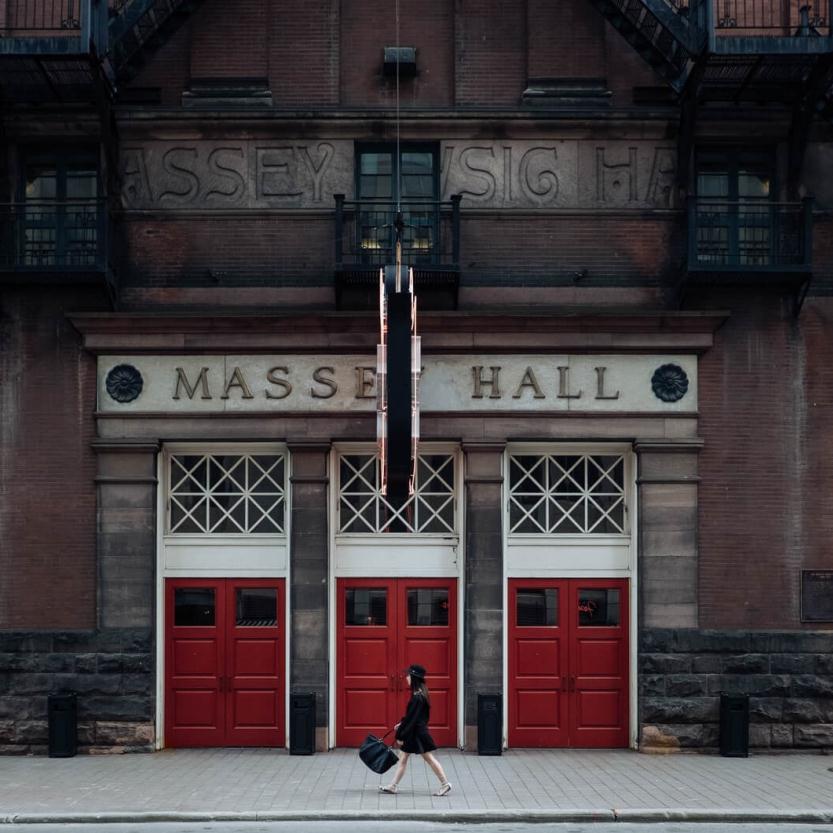 财务状况/资料
-利润表
-资产负债表
-现金流量表
2.3 市场概述
关于
财务状况/业绩预测
业绩预测
业绩预测，要写明重要的财务数字，如收入、毛利、净利等。预测的时期不宜太长。要跟前面的市场占有率分析、商业模式分析前呼后应。
建议：
有数据就来表现运营成绩，没数据就来表现执行力，执行速度和执行进度。
关于融资计划
要融多少钱？
融到钱的使用计划？
这部分要写清楚你需要多少资金，在什么时候需要这些资金，通过这些资金的投入你的公司能够做到什么程度。
融到的资金的使用计划要和前面的市场分析、发展计划、财务预测对应上,而且要在计划和预测里面确定几个清楚的关键点或者里程碑，就是公司在什 么时候能够达到什么目标，这个目标要业务和财务兼顾。
这次释放多少比例股权？
一般来说，一次融资出让的股份在3%-10%比较合适，最后你要融资的数量是一个综合考虑了出让股份、股权激励和公司发展需求的数字。
常见问题
条理不清晰
逻辑关系混乱
重点不突出
篇幅太长容量太大
过于自大
故意贬低竞争对手
假大空话居多
无法自圆其说
财务预测不切实际
没有数据或附件
支撑
DON’T DO THIS!
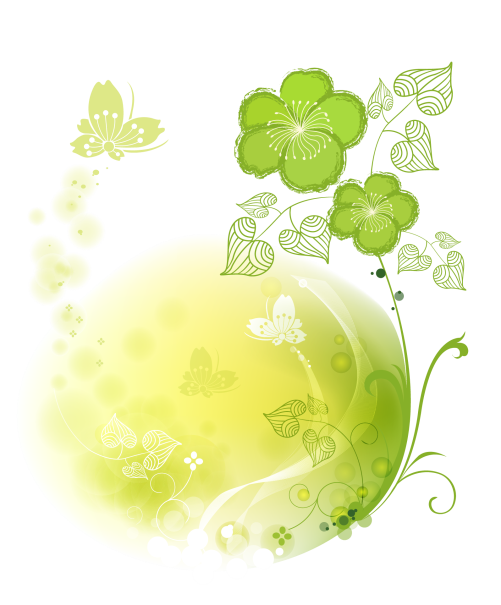 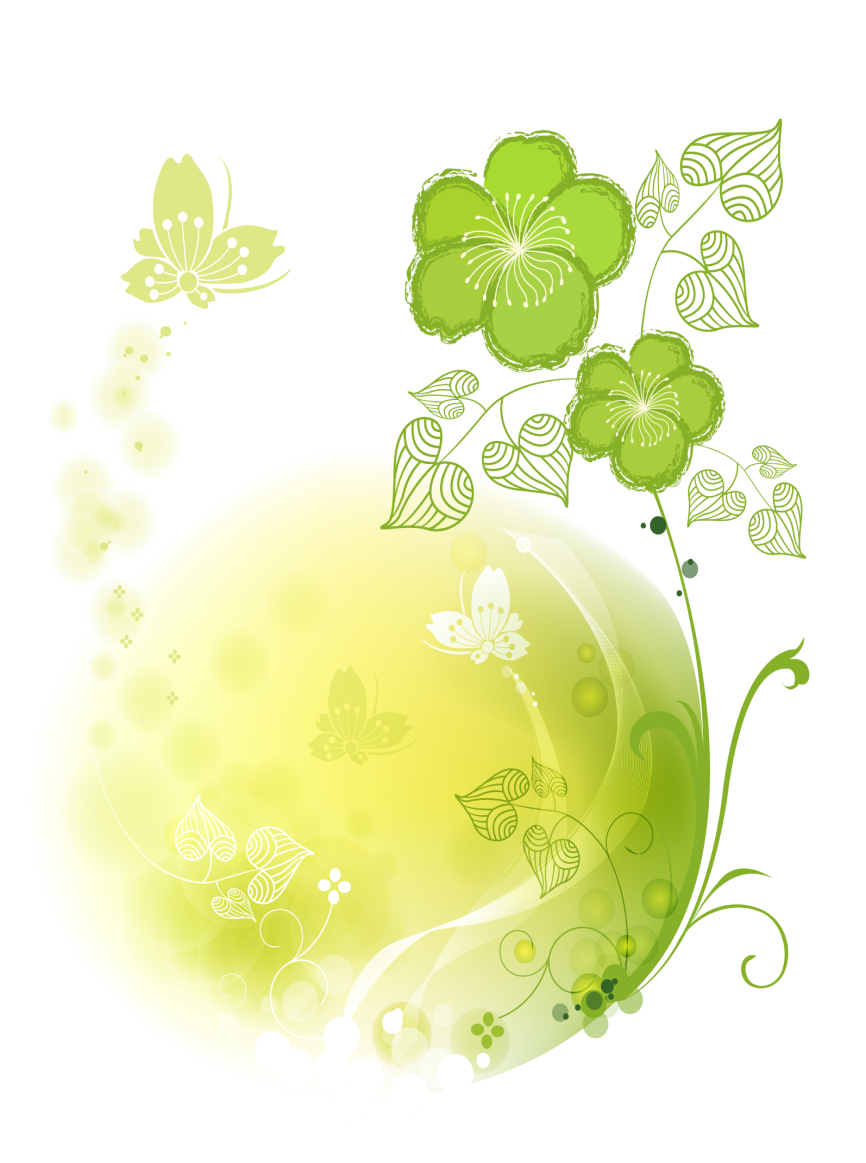 路演PPT的制作
二
路演PPT要结合商业计划书内容呈现
别被PPT绑架
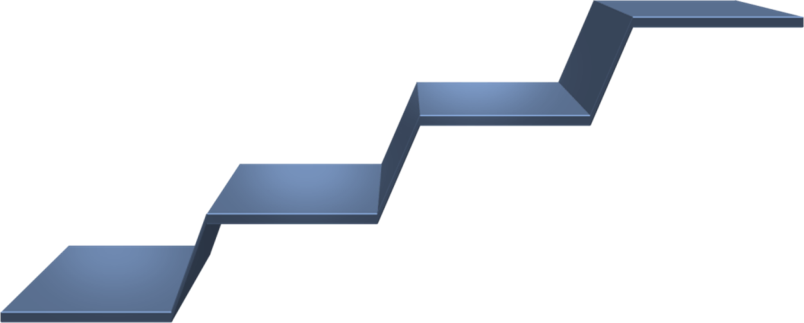 传达
准确传达信息
重点
表达计划书重点
引领
引领路演思路
聚焦
聚焦视线
一句话说清楚商业计划书
01
项目概况——项目的基本情况介绍
市场前景——解决痛点和满足需求
团队成员及分工——团队组织架构
02
03
一句话说清楚商业计划书
市场竞品分析——竞争对手的构成
4
5
6
核心竞争力——项目优势（团队或技术）
商业运营模式——盈利模式/产业链分析
一句话说清楚商业计划书
财务需求分析——成本分析/现金流控制
7
8
9
项目成长计划——发展规划/成长周期分析
其他相关说明
制作PPT的主要步骤
根据计划书的逻辑去呈现，内容真实，完整
内容
1
结合项目的行业分类、服务范围、特征等选择不同颜色的母版，突出专业性
以PPT引导演讲的思路，使演讲逻辑清晰你
演讲
母版
2
5
3
4
按照颜色要求不超过三种的原理，把文字、底纹、图框等进行合理的颜色搭配
非必须尽量不使用动画，如果使用需要统一、简单，避免播放不出来的麻烦
动画
配色
[Speaker Notes: 优秀PPT的定义有很多种，但万变不离其中，制作PPT的终极目标就是要让别人了解你的思想，要想方设法吸引别人的眼球。你可以通过很多方法达到这个目的，比如丰富详实的内容，光彩夺目的模板，精妙绝伦的动画，当然还有演讲者的演说水平和与观众互动等等。以上的几点中，你能够做到2-3点的话，你的PPT就可以称得上是优秀的。但值得注意的是，如果你某一点做的很糟的话，那你的PPT就是失败的，可以说是“一票否决”。所以，请大家注意，一个优秀PPT不一定是每个部分都做到最好，而是每个部分都不搞砸，有几个部分比较突出即可。]
PPT制作的要点1
01
内容不在多，贵在精当
02
色彩不在多，贵在和谐
03
04
文字公式要少、字体要大
动画不在多，贵在需要
[Speaker Notes: 有些朋友一直苦于自己PPT的平庸，但又找不到症结所在。希望下面几句话能对你有帮助。（主要针对学术类PPT）(1)内容不在多，贵在精当    不要把什么内容都写上去，只要重点，因为一张PPT的空间有限，不但要有文字和图片区，适当的留白也是十分必要的，这样人的视线才不会疲劳。“精”就是你要精挑细选，“当”就是页面上面的东西要恰当，能反应你的中心思想或观点。(2)色彩不在多，贵在和谐    初学者往往会犯的通病：一就是乱用颜色，结果就是给人一种页面杂乱无章的感觉；二就是不用颜色，一张黑脸到底。这都是错误的。颜色可以多，但要和谐。怎么做到和谐？就是确定主色调，一般的规则就是，浅色底板，主色调为浅色，文字为深色；深色底板，主色调为透明或浅色，文字为浅色。根据经验，浅色底板比深色底板更容易组合搭配颜色。主色调确定好以后，再添加较深颜色的文字，这样就可以更加突出文字。切忌背景喧宾夺主。(3)动画不在多，贵在需要    动画到底需不需要？这个问题我想不用我来回答，动画效果的添加就是胶片幻灯片和多媒体PPT的区别，适当而又精美的动画无疑是夺人眼球的利器。但可想而知，不恰当或过多的动画，也会同样令人反感。需要记住的一点是，不是列表里每个动画效果都适合PPT的，我常用的动画在10个之内，但巧用动画的组合会使这些动画演变出无穷种的效果。(4)三要：文字要少，公式要少，字体要大    有多少人可以看着满屏的文字不睡觉，请举手;有多少人可以看到满屏的公式不头痛，请举手；有多少人可以看着满屏蚂蚁样的字不头晕，请举手。]
PPT制作的要点2
一页PPT中不超过
3个概念
不要过多换行，最好不要超过7行，整洁美观
不用倾斜或艺术化字体，如需突出时，用一次即可
只用一层缩进小标题，主题分明
PPT制作的要点3
一目了然
视觉化
一叶知秋
创业逻辑
保持简单
把概念或数据翻译成图
一页幻灯片要突出一个中心思想
PPT的呈现有个特定的逻辑，步步为营，层层呈现
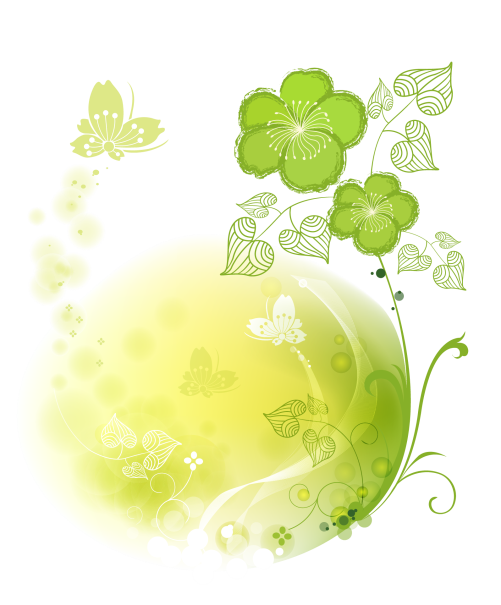 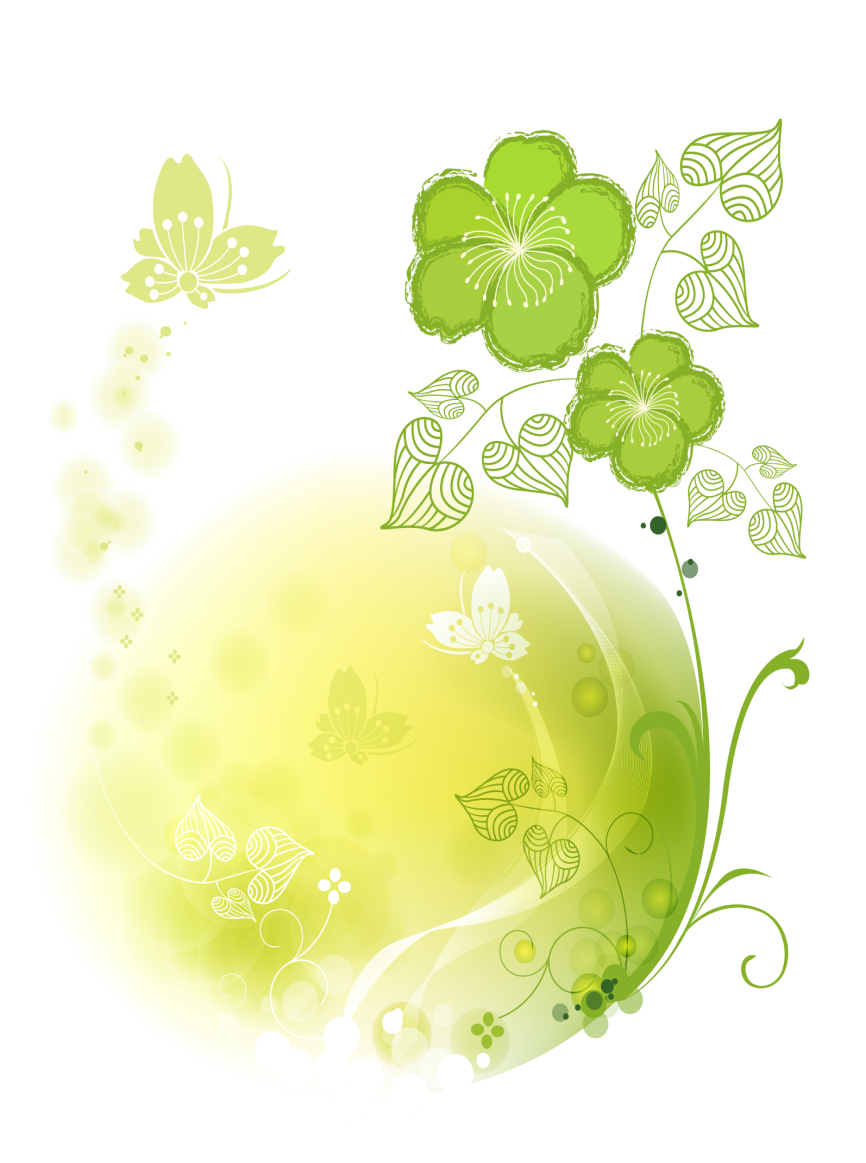 谢谢观看


申雪芝
END